Building a groove
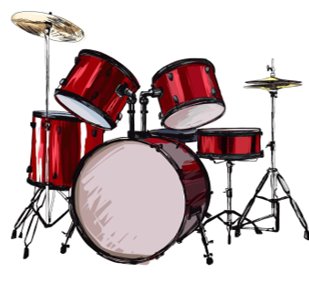 Year 5
[Speaker Notes: Sing Up Music – Year 5: Building a groove

Musical focus: Beat, rhythm, basslines, riffs.
Pieces: Watermelon man by Herbie Hancock.
Number of lessons: 3 x 50-minute lessons.

About the unit
This unit aims to provide some straightforward starting points for composing within a groove music context. Using Watermelon man by Herbie Hancock as a stimulus, students will develop their rhythmic awareness, listening skills, and compositional skills through a series of practical activities.
 
Lesson 1: Create a drum groove.
Lesson 2: Create a bassline.
Lesson 3: Create a riff-based melody.
 
Written for Sing Up by Adam Saunders with contributions from Tim Wilson and Shelly Ambury.]
Musical learning
Show understanding of how a drum pattern, bassline and riff fit together to create a memorable and catchy groove.
Identify drum patterns, basslines, and riffs and play them using body percussion and voices.
Compose and perform drum patterns, basslines, and riffs on a variety of instruments as part of a group.
[Speaker Notes: Musical learningMost children will be able to:

Show understanding of how a drum pattern, bass line and riff fit together to create a memorable and catchy groove.

Identify drum patterns, basslines, and riffs and play them using body percussion and voices?

Compose and perform drum patterns, basslines, and riffs on a variety of instruments as part of a group.
 

Pupils needing more support:
Children should work in groups with more confident children or with an adult.
 
Pupils needing further challenge:
If a child in the class plays a musical instrument, they should ideally be given the opportunity to use it within the lesson.]
Key words
Pitch: pentatonic scale (5-note scale), bass line (the lowest melodic part of an ensemble, often played by a bass guitar or a double bass).
Rhythm: backbeat (typically falls on beats 2 and 4, and often played by the snare drum).
Structure: riff (a repeated musical pattern that forms the basis of a song).
Timbre: legato (smooth), staccato (detached).
Other: head (the main melody of a song, specifically used in jazz/groove music).
[Speaker Notes: Key words

Pitch: pentatonic scale (5-note scale), bass line (the lowest melodic part of an ensemble, often played by a bass guitar or a double bass).

Rhythm: backbeat (typically falls on beats 2 and 4, and often played by the snare drum).

Structure: riff (a repeated musical pattern that forms the basis of a song).

Timbre: legato (smooth), staccato (detached).

Other: head (the main melody of a song, specifically used in jazz/groove music).]
Lesson 1
Create a drum groove.
Recreate one or more drum grooves.
Create drum patterns as part of a group.
Notate created drum grooves.
[Speaker Notes: Lesson 1Create a drum groove.
Lesson objectives
Children will:
 
Recreate one or more drum grooves.

Create their own drum patterns as part of a group.

Notate their created drum groove.

Resources
This lesson you will need:
 
Sing Up Music PowerPoint – Year 5: Building a groove (PPT slides 4 – 17). 

Do your dootyhttps://www.singup.org/song-bank/song/740-do-your-dooty

Jesus you’re worthy to be praised performed live by the Potter’s House Mass Choir.https://youtu.be/jyRZjIsiK1M For movement inspiration.

Watermelon man by Herbie Hancock (from the 1973 album Head Hunters). Performed by Herbie Hancock, Bennie Maupin, Bill Summers, Harvey Mason, and Paul Jackson.https://youtu.be/ppJQKfqhFfE

The drums – learning the parts of the drum set by MonkeySee.https://youtu.be/Wea_zXuLcP0

Drum groove audio tracks (in PowerPoint or click to download mp3):
Kick drum only.https://www.singup.org/fileadmin/user_upload/Music_Teaching/Sing_Up_Music_resources/Drum_Groove__Kick_Only_.mp3
Snare drum only.https://www.singup.org/fileadmin/user_upload/Music_Teaching/Sing_Up_Music_resources/Drum_Groove__Snare_Only_.mp3
Hi-hat only.https://www.singup.org/fileadmin/user_upload/Music_Teaching/Sing_Up_Music_resources/Drum_Groove__Hi-Hat_Only_.mp3
Drum groove – full pattern.https://www.singup.org/fileadmin/user_upload/Music_Teaching/Sing_Up_Music_resources/Drum_Groove__Full_.mp3

Rhythm grids – quaver beat    https://www.singup.org/fileadmin/user_upload/PDFs/Teaching_Guide_PDFs/Rhythm_grid__quaver_beats_.pdf

Stationery – paper and pens/pencils, rhythm grids (optional), manuscript paper (optional).

Equipment – a video recording device and stand.

Before you begin – lesson checklist
A few reminders to help you prepare for delivering the lesson:
Enable content in the PowerPoint to make sure any video and audio content will play.
Double check all the video links work, and any online content is still available.
Remind yourself of the lesson objectives.
Gather together the resources you will need and set up your space as required.
Ensure you are logged in to your Sing Up account.
NB: where they appear in a PowerPoint slide, play song icons and any weblinks can be opened by: right click > link > open link. Weblinks in the notes section can be copied and pasted into an internet browser window.]
Warm-up: Do your dooty – vocal percussion
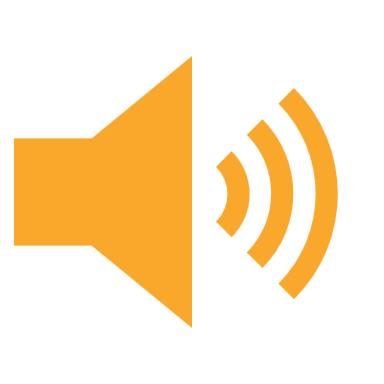 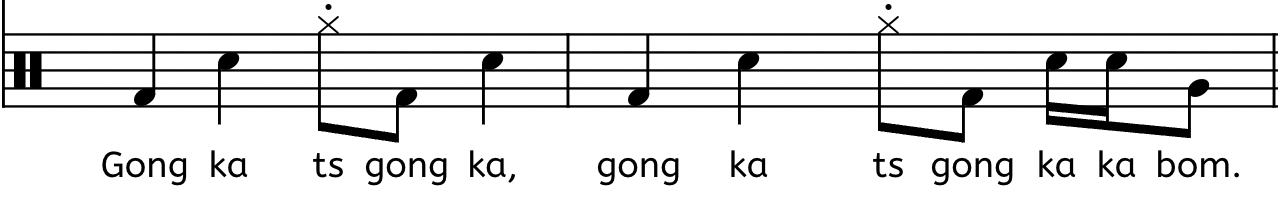 Try and make the sounds as drum-like as possible.
[Speaker Notes: Lesson 1

Warm-up10 minutes  
Do your dooty.

Learn the vocal percussion in Do your dooty – try and make the sounds as drum-like as possible

Then join in with the performance track and try to keep it going.

(2 minutes)]
Warm-up: Watch and listen
What do you notice about this Gospel choir’s movement?
Jesus you’re worthy to be praised performed by Potter’s House Mass Choir.
[Speaker Notes: Lesson 1

Warm-up (cont.)
Watch and listen

In preparation for a ‘clap the beat number’ activity later on, watch an extract of Potter’s House Mass Choir for a great example of how to collectively move in time with a groove. Gospel choirs often incorporate movement into their performances. 

Ask children what they notice about this Gospel choir’s movement.

(2 minutes)]
Warm-up: Listen and move
Stand in a circle and step in time with the music. 
Lift each foot off the floor, and place the heel of your foot down with each beat.
Everyone should move in the same direction, left to right generally works best.
How will you start together?
Watermelon man by Herbie Hancock.
[Speaker Notes: Lesson 1

Warm-up (cont.)
Listen and move – Watermelon man.

Play an extract of Watermelon man by Herbie Hancock.

Stand the children in a circle and ask them to step in time with the music. 

Make sure that the children aren’t just swaying – it’s important that they physically lift each foot off the floor and place the heel of their foot down with each beat.

Everyone should be moving in the same direction – left to right generally works best. 

(3 minutes)]
Warm-up: Clap the beat
Count the beats as you step: ‘1, 2, 3, 4, 1, 2, 3, 4’.
Transfer the counting into your silent ‘thinking voice’.
Watch my hand, I’m going to hold up either 1, 2, 3, or 4 fingers. Can you clap on different beats together?
Watermelon man by Herbie Hancock.
[Speaker Notes: Lesson 1

Warm-up (cont.)
Clap the beat – Watermelon man.

Once the children are moving confidently in time with the music, get them to count the beat numbers out loud. If you’re using Watermelon man, this would sound like ‘1, 2, 3, 4, 1, 2, 3, 4’. 
Some children may find this challenging as you are asking them to multi-task (speaking and moving simultaneously). 

Once they can count the pulse out loud, ask pupils to transfer the counting to their ‘thinking voice’ (i.e. in their heads).

While the track is still playing and while the children are moving in time with the music, using your hand, hold up either 1, 2, 3, or 4 fingers. The challenge is for the children to collectively clap on that number every time it comes around, whilst still counting the beats in ‘thinking voices’.

You can have lots of fun with this game! You can quickly switch the numbers and see how quickly the children can find where they need to clap.

 (3 minutes)]
Finding beats 2 and 4
Count the beats as you step: ‘1, 2, 3, 4, 1, 2, 3, 4’.
Then add claps – but just on beats 2 and 4. This is often called the ‘backbeat’.
Watermelon man by Herbie Hancock.
[Speaker Notes: Lesson 1

Main activity
38 minutes
Finding beats 2 and 4.

When composing music that has a strong rhythmic feel (often known as a groove), it’s important to think about what the drum kit would play. 

Listen to a short extract of Watermelon man by Herbie Hancock and ask the children to count out loud with the pulse, like in the warm-up activity. 

Ask them to clap just on beats 2 and 4. Beats 2 and 4 are often referred to as the ‘backbeat’ – we’ll come back to this later!

(1 minute)]
About the composer – Herbie Hancock
Herbie Hancock is an American jazz pianist, bandleader, and composer.
He was born in Chicago, Illinois in 1940.
He is an icon of jazz and groove music.
He was just 22 years old when he wrote Watermelon man.
[Speaker Notes: Lesson 1

Main activity (cont.)
About the composer – Herbie Hancock.

Herbie Hancock is an American jazz pianist, bandleader, and composer. 

He was born in Chicago, Illinois in 1940 and is an icon of jazz and groove music. 

He was just 22 when he wrote ‘Watermelon Man’. 
(1 minute)]
Learning the parts of the drum kit
Which are the three main parts of the drum kit?
How could you replicate these sounds using body percussion?
[Speaker Notes: Lesson 1

Main activity (cont.)
 
Learning the parts of the drum kit.

There are three main parts of the drum kit – the kick drum, the snare drum, and the hi-hat. Watch the first 1m 10 seconds of the tour of the drum kit video, which gives a demonstration of these three parts of the drum kit. 

Ask the children to think about how they could replicate the sound of the drum kit using body percussion – get them to suggest some ideas. Here are some suggestions if you get stuck:

Kick (the lowest sound) – perhaps hitting the chest, or stamping the floor.

Snare (the mid-range, sharp sounding drum) – perhaps clapping the hands, or hitting legs with both hands.

Hi-hat (the ‘tight’ sounding cymbal sound) – perhaps using a vocal sound like ‘tut’ or ‘tsst’.

(4 minutes)]
Recreating drum kit patterns
Kick drum

Snare drum

Hi-hat
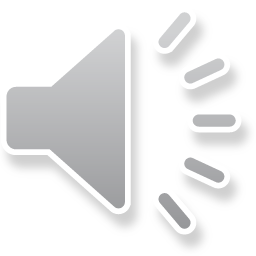 Can you replicate these patterns with the body percussion sounds you have chosen?
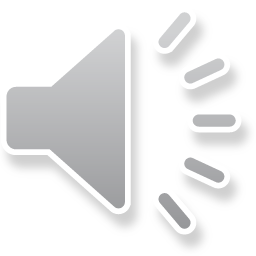 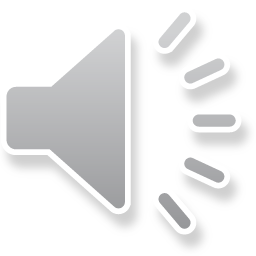 [Speaker Notes: Lesson 1

Main activity (cont.)
 
Recreating drum kit patterns.

Next, listen to the drum groove audio tracks. Start with the kick drum, then move on to the snare drum, then the hi-hat.

Listen to the patterns in turn and ask children to replicate them using the body percussion/vocal ideas they have come up with. This is a challenging exercise and some pupils may need additional support. 

(4 minutes)]
Recreating drum kit patterns
Drum groove
In three groups layer up the kick, snare and hi-hat patterns to build the groove.
Can anyone perform two or more elements of the drum kit at the same time?
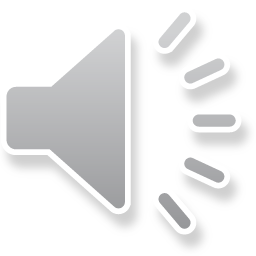 [Speaker Notes: Lesson 1

Main activity (cont.)
 
Recreating drum kit patterns.

Next, stand the class in a circle and divide them into three groups. One group takes on the role of the kick drum, another the snare drum, and the third the hi-hat. 

Count the class in (‘1, 2, 3, 4’) and see if they can play the pattern as an ensemble – you may need to build the pattern up, starting with the kick drum. 

If they are finding this a challenge, play the drum groove track at the same time and see if they can keep in time.

Extension activity/challenge: can anyone in the class perform two or even three elements of the drum kit pattern on their own?

(3 minutes)]
Compose a drum groove
Tips to help when composing a drum groove:
Start with the kick drum, then add snare, then hi-hat.
Think about the backbeat – can you remember what beats the backbeat should fall on?
Keep it simple! Short, repetitive ideas work best.
You could use the drum groove pattern you learnt earlier but change it slightly.
Don’t forget to count yourselves in when you’re rehearsing. One person in the group should give a clear ‘1, 2, 3, 4’
[Speaker Notes: Lesson 1

Main activity (cont.)
 
Compose a drum groove.

Now it’s time for the children to compose their own drum groove. In small groups, ask the children to devise their own patterns. Here are some tips to help them:

Start with the kick drum, then add the snare, then the hi-hat.

Think about the backbeat – can you remember what beats the backbeat should fall on?(Beats 2 and 4.)

Keep it simple! Short, repetitive ideas work best.

You could use the drum groove pattern we learnt earlier, but change it slightly – perhaps add in some extra snare drum hits or some additional kick drum hits.

Don’t forget to count yourselves in when you’re rehearsing. One person in the group should give a clear ‘1, 2, 3, 4’.

(10 minutes)]
Write your drum groove down...Which method will you choose?
Rhythm grid? e.g.

Graphic score? e.g.

Written list? e.g.                       stamp, click, stamp, stamp, click

Rhythm notation? e.g.
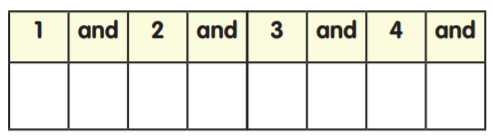 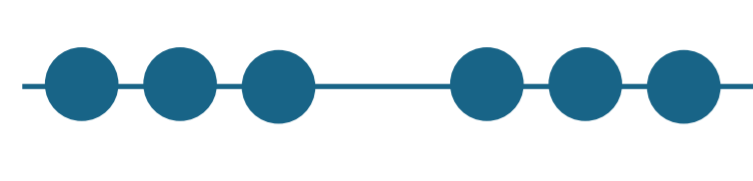 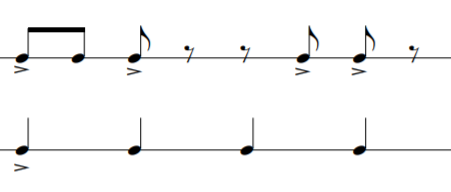 [Speaker Notes: Lesson 1

Main activity (cont.)
 
Write your drum groove down.

Ask children to write down their patterns so they can be remembered and returned to later (you’ll need to refer to them in Lesson 2). 
Let them be free to notate the groove however they see fit – as rhythm grids, graphic scores, as a written list, or using notation if they want to. 

(5 minutes)]
Perform and record
Listen to a couple of groups.
Can one group teach the class their drum pattern?
Record this pattern.
Can you improvise a drum fill?
And then add it to the drum pattern?
Perform (and record) the drum pattern, drum fill, and return to the drum pattern again.
[Speaker Notes: Lesson 1

Main activity (cont.)
 
Perform and record.

If the children feel confident, ask one or two groups to perform their patterns to the rest of the class. 

If one group comes up with a particularly strong pattern, ask them to teach each of the components to the rest of the class. 

It would be a good idea to record this pattern (or all the patterns in the class) so you can come back to it in another session, or to keep a record of progress made.

Ask the students to improvise a drum fill. A ‘drum fill’ is a more complicated pattern that tends to fall at the end of sections of a song. This can be completely improvised and could be a mixture of kick drum hits, snare drum hits, or hi-hats. 

See if any of the groups can perform their drum pattern, improvise a drum fill, and then return to the pattern.

(10 minutes)]
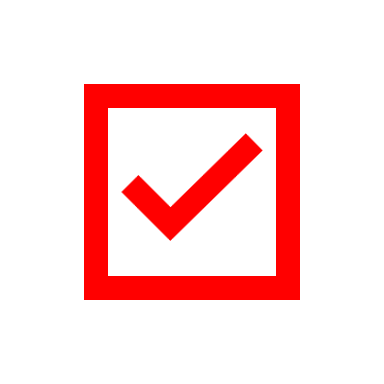 Recreated one or more drum grooves.
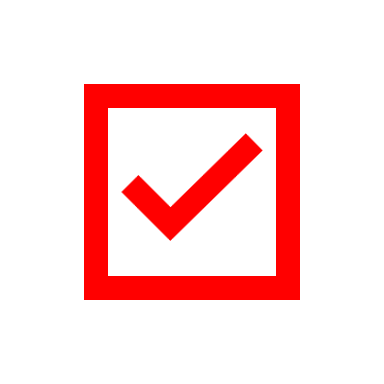 Created our own drum pattern as part of a group.
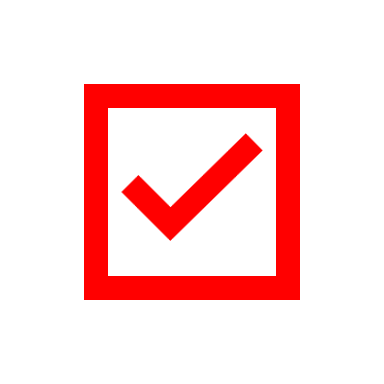 Written down our own drum groove using one of the notation methods.
[Speaker Notes: Lesson 1

Conclusion
2 minutes 

 
Briefly review what has been covered in the lesson. Today we have:
Recreated one or more drum grooves.

Created our own drum pattern as part of a group.

Written down our own drum groove using one of the notation methods.

(2 minutes)]
Lesson 2
Create a bassline.
Work collaboratively in groups.
Compose a bassline to ‘lock in’ with your drum pattern.
[Speaker Notes: Lesson 2Create a bassline.
 
Lesson objectives
Children will:
 
Work collaboratively in groups.

Compose a bassline to ‘lock in’ with their drum patterns.

Resources
This lesson you will need:
 
Sing Up Music PowerPoint – Year 5: Building a groove (PPT slides 18 – 25). 

Do your dootyhttps://www.singup.org/song-bank/song/740-do-your-dooty

Jesus you’re worthy to be praised performed live by the Potter’s House Mass Choir.https://youtu.be/jyRZjIsiK1M 
Cissy strut by Arthur Neville, George Porter, Joseph Modeliste, Leo Nocentelli, The Meters. Performed by The Meters.https://youtu.be/yBt-eXuog3k

Watermelon man by Herbie Hancock (from the 1973 album Head Hunters). Performed by Herbie Hancock, Bennie Maupin, Bill Summers, Harvey Mason, and Paul Jackson.https://youtu.be/ppJQKfqhFfE

Pupil work – written down drum grooves from Lesson 1.

Instruments – a selection of tuned percussion, plus other available pitched instruments.

Stationery – paper and pens/pencils.

Equipment – a video recording device and stand.

Before you begin – lesson checklist
A few reminders to help you prepare for delivering the lesson:
Enable content in the PowerPoint to make sure any video and audio content will play.
Double check all the video links work, and any online content is still available.
Remind yourself of the lesson objectives.
Gather together the resources you will need and set up your space as required.
Ensure you are logged in to your Sing Up account.
NB: where they appear in a PowerPoint slide, play song icons and any weblinks can be opened by: right click > link > open link. Weblinks in the notes section can be copied and pasted into an internet browser window.]
Warm-up: Do your dooty – riffs 1 & 3, recap vocal percussion
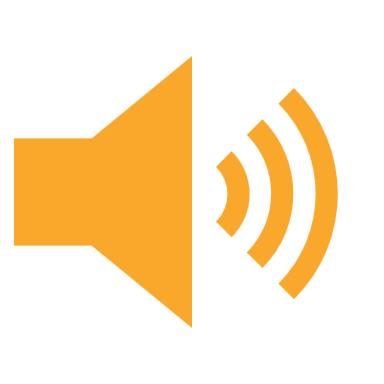 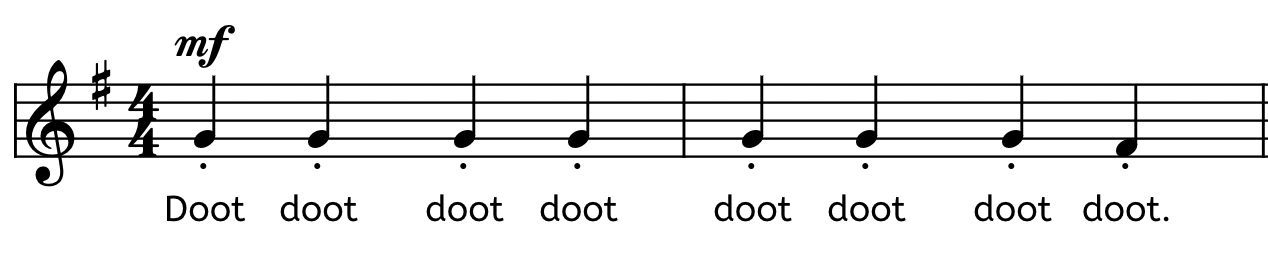 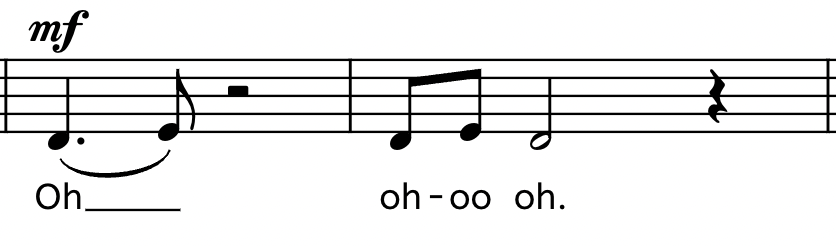 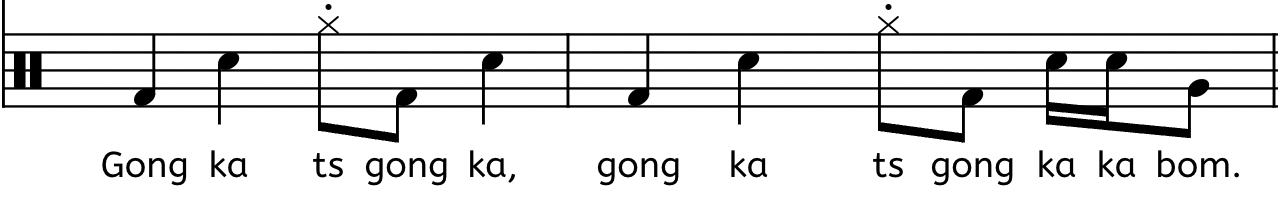 [Speaker Notes: Lesson 2

Warm-up
10 minutes  
Do your dooty – riffs 1 and 3.

Learn the vocal riffs 1 and 3 in Do your dooty (bars 1 – 12). You can loop this section using the Song Bank whiteboard.

Recap the drum part that you learnt in Lesson 1.

(4 minutes)]
Warm-up: Listen and move
Can you step in time with the choir?
Jesus you’re worthy to be praised performed by Potter’s House Mass Choir.
[Speaker Notes: Lesson 2

Warm-up (cont.)
Listen and move.

As in the last lesson, prepare for a ‘clap the beat number’ activity by watching the clip of Potter’s House Mass Choir for a great example of how to collectively move in time with a groove. 

This week ask the class to step in time with the choir. Remind your class that they aren’t just swaying – it’s important that they physically lift each foot off the floor and place the heel of their foot down with each beat.

(3 minutes)]
Warm-up: Clap the beat
Count the beats as you step: ‘1, 2, 3, 4, 1, 2, 3, 4’.
Transfer the counting into your silent ‘thinking voice’.
Watch my hand, I’m going to hold up either 1, 2, 3, or 4 fingers. Can you clap on different beats together?
Cissy strutperformed by The Meters.
[Speaker Notes: Lesson 2

Warm-up (cont.)

Clap the beat – Cissy strut

Once the children are moving confidently in time with the music, get them to count the beat numbers out loud to another track with a strong groove – for Cissy strut this would be: ‘1, 2, 3, 4, 1, 2, 3, 4’.
Once they can count the pulse out loud, ask pupils to transfer the counting to their ‘thinking voice’ (i.e. in their heads).

While the track is still playing and while the children are moving in time with the music, using your hand, hold up either 1, 2, 3, or 4 fingers. The challenge is for the children to collectively clap on that number every time it comes around, whilst still counting the beats in ‘thinking voices’.

You can have lots of fun with this game! You can quickly switch the numbers and see how quickly the children can find where they need to clap.

(3 minutes)]
It’s all about the bass
The way the bass interacts with the kick drum is important in ‘groove’ music.
Listen from 0:46 secs.
Can you hear the bassline?
What makes it memorable?
Can you sing the bassline using a ‘dumn’ sound?
Watermelon man by Herbie Hancock.
[Speaker Notes: Lesson 2

Main activity
38 minutes
 
It’s all about the bass.

The way the bass interacts with the kick drum is important in groove music. The bassline can often be used to punctuate the kick drum, and it is common for the bassline to follow a similar rhythm to the kick drum.

Listen to Watermelon man by Herbie Hancock again, and ask the children to listen specifically to the bassline riff (the bassline begins at 46 seconds in).

Why do pupils think this bassline is memorable? (It’s short and repetitive, and follows the same pattern as the kick drum.)

Ask children to sing the bassline pattern with the recording –  ‘dumn’ is a good lyric to use for a punchy bassline.

(3 minutes)]
It’s all about the bass
You are going to revise your drum groove by composing a bassline to go with it. 
You will use a pentatonic scale: C – D – E – G – A 
Here are some tips for creating strong, riff-based bass lines:
Make sure the bassline fits with the kick drum.
Keep it simple – short and repeated is good!
It’s a good idea to start your bassline on the note C, as this is the key that we are in.
Think about the difference between smooth (legato) notes and detached (staccato) notes.
Write your bassline down.
[Speaker Notes: Lesson 2

Main activity (cont.)
 
It’s all about the bass. (cont.)

Split the class into small groups and explain they are going to revise their drum groove from the last session by composing a bassline to go with their drum groove. If they are struggling to remember their own pattern (and you don’t have recordings/or their notations to refer to), they could use the drum groove from the initial class activity.

A good step is to ask them to compose the bassline vocally first, then transfer it onto instruments.

It’s important that the bassline follows a similar rhythm to the kick drum pattern.

You could leave the children free to choose the notes for their bassline, or you could give them a pool of notes that would work well. A pentatonic scale is a good starting point – in the key of C this could be:C – D – E – G – A – C 

Note to teachers – a pentatonic scale (5-note scale) is an excellent pool of notes to choose for composition tasks. The way the scale is made up means that the notes work well alongside each other and there are no clashes.

Here are some tips for creating strong, riff-based bass lines:

Make sure the bassline fits with the kick drum.

Keep it simple – short and repeated is good!

It’s a good idea to start your bassline on the note C, as this is the key that we are in.

Think about the difference between smooth (legato) notes and detached (staccato) notes.

Ask children to write down their basslines so they can be remembered and returned to later (you’ll need to refer to them in Lesson 3). Let them be free to notate the basslines however they see fit – graphic scores, as a written list, or using notation if they want to. They could add them on copies of their notated drum patterns.

(25 minutes)]
Perform and record
Share a performance of your bassline with the rest of the class. 
Record your basslines and drum grooves so you can come back to them next lesson.
[Speaker Notes: Lesson 2

Main activity (cont.)

Perform and record.

The children should share a performance of their basslines to the rest of the class. 

It would be a good idea to record this pattern (or all of the patterns in the group) so you can come back to it next lesson.

(10 minutes)]
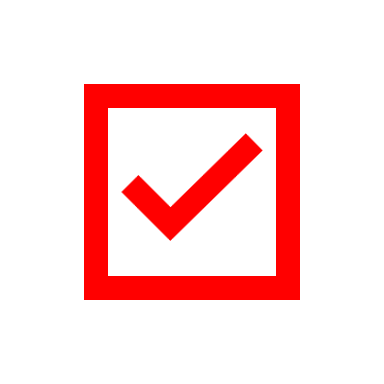 Worked collaboratively in a group.
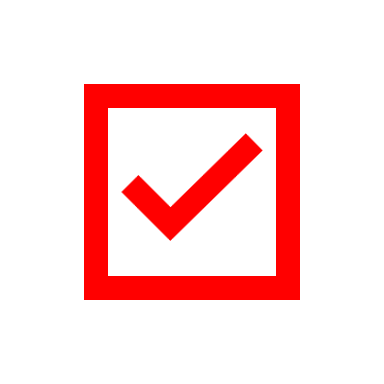 Composed a bassline to ‘lock in’ with our drum patterns.
[Speaker Notes: Lesson 2

Conclusion
2 minutes 
Briefly review what has been covered in the lesson. Today we have:
Worked collaboratively in a group.

Composed a bassline to ‘lock in’ with our drum patterns.

(2 minutes)]
Lesson 3
Create a riff-based melody.
Compose a memorable riff-based melody.
Review our work to make improvements.
[Speaker Notes: Lesson 3Create a riff-based melody.
 
Lesson objectives
Children will:
 
Compose a memorable riff-based melody.

Review their work to make improvements.

Resources
This lesson you will need:
Sing Up Music PowerPoint – Year 5: Building a groove (PPT slides 26 – 35). 

Cissy strut by Arthur Neville, George Porter, Joseph Modeliste, Leo Nocentelli, The Meters. Performed by The Meters.https://youtu.be/yBt-eXuog3k

Le freak by Bernard Edwards and Nile Rodgers. Performed by Chic.https://youtu.be/aXgSHL7efKg
Instruments – a selection of tuned percussion, plus other available pitched instruments.

Pupil work – drum grooves from Lesson 1 and basslines from Lesson 2.

Stationery – paper and pens/pencils.

Equipment – a video recording device and stand.

Before you begin – lesson checklist
A few reminders to help you prepare for delivering the lesson:
Enable content in the PowerPoint to make sure any video and audio content will play.
Double check all the video links work, and any online content is still available.
Remind yourself of the lesson objectives.
Gather together the resources you will need and set up your space as required.
Ensure you are logged in to your Sing Up account.
NB: where they appear in a PowerPoint slide, play song icons and any weblinks can be opened by: right click > link > open link. Weblinks in the notes section can be copied and pasted into an internet browser window.]
Warm-up: Do your dooty – put it together
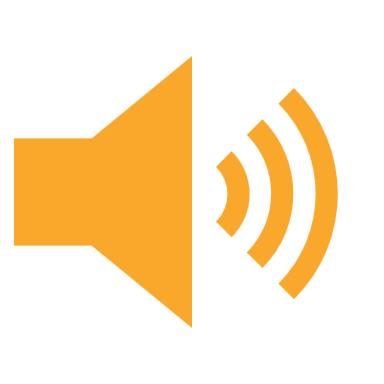 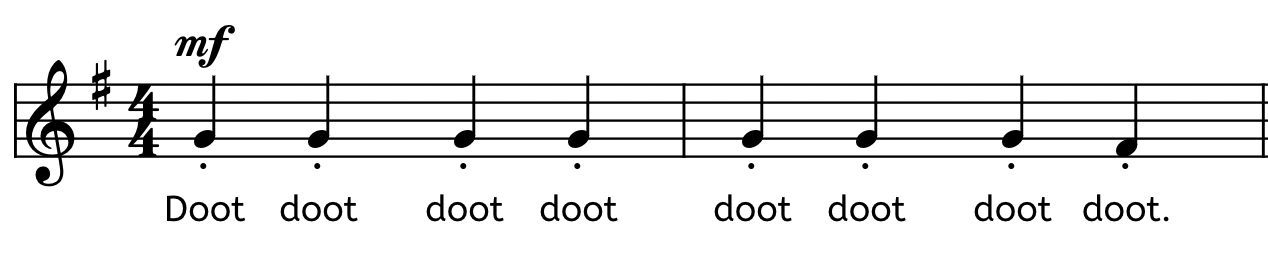 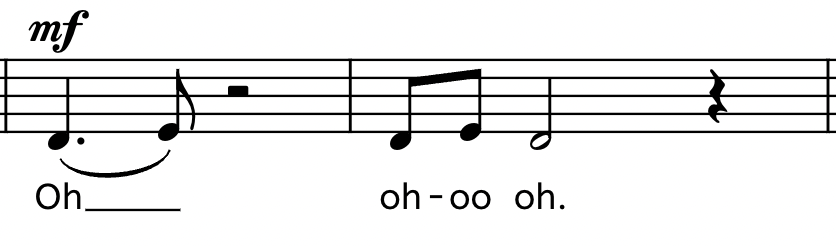 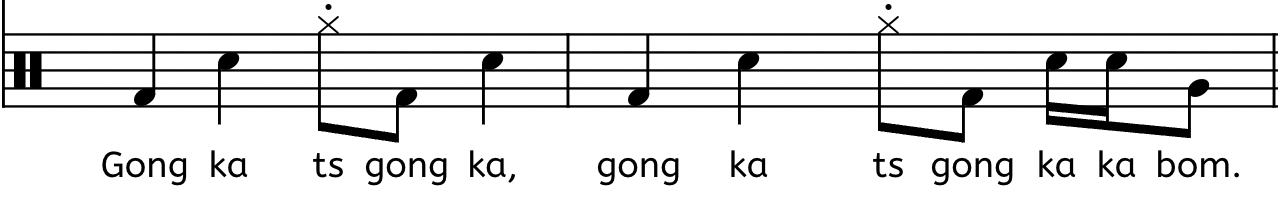 [Speaker Notes: Lesson 3

Warm-up
10 minutes  
Do your dooty – put it together.
 
Briefly recap the three parts you’ve learnt, then split the group into three and join in singing along with the performance track. 
 
(3 minutes)]
Warm-up: Listen and move
Can you step in time with the choir?
Jesus you’re worthy to be praised performed by Potter’s House Mass Choir.
[Speaker Notes: Lesson 3

Warm-up (cont.)
Listen and move.

As in the last lesson, prepare for a ‘clap the beat number’ activity by practising collectively moving in time with a groove. 
Remind your class that they aren’t just swaying – it’s important that they physically lift each foot off the floor and place the heel of their foot down with each beat.

(3 minutes)]
Warm-up: Clap the beat
Count the beats as you step: ‘1, 2, 3, 4, 1, 2, 3, 4’.
Transfer the counting into your silent ‘thinking voice’.
Watch my hand, I’m going to hold up either 1, 2, 3, or 4 fingers. Can you clap on different beats together?
Cissy strutperformed by The Meters.
[Speaker Notes: Lesson 3

Warm-up (cont.)

Clap the beat – Cissy strut

As you did in the last lesson, ask children to count the beat numbers out loud to Cissy strut ‘1, 2, 3, 4, 1, 2, 3, 4’ and then transfer the counting to their ‘thinking voice’ (i.e. in their heads).

While the track is still playing and while the children are moving in time with the music, using your hand, hold up either 1, 2, 3, or 4 fingers. The challenge is for the children to collectively clap on that number every time it comes around, whilst still counting the beats in ‘thinking voices’.

You can have lots of fun with this game! You can quickly switch the numbers and see how quickly the children can find where they need to clap.

(3 minutes)]
Adding in a riff-based melody
You are going to add a riff to your drum groove and bassline.
A riff is a repeated musical pattern that forms the basis of the song.
Listen to two pieces and pick out the riff. Can you clap the rhythm? Sing it? Work out the instrument playing it?
Le freak performed by Chic.
[Speaker Notes: Lesson 3

Main activity 
38 minutes
 
Adding in a riff-based melody.

Each group should now have a drum groove and bassline that they are able to perform, either vocally or using instruments (or a combination). The next task will be to add in a riff-based melody to complete the composition.

Discuss that a riff is a repeated musical pattern that forms the basis of the song.

In preparation for the composing task, listen to some inspiring examples identifying the riffs and the instruments playing, singing along, or clapping the rhythm. Here are some suggestions:

Cissy strut by The Meters.Here the main riff is played by the electric guitar, with some help from the bass and the organ.

Le freak by Bernard Edwards and Nile Rodgers, performed by Chic. Again, this riff is played by the electric guitar.https://youtu.be/aXgSHL7efKg

(5 minutes) – continued onto the next slide]
Riff-based melodies
Often, in songs that are influenced by soul and funk, it’s likely the guitar that would be involved in playing the main riff, along with some help from other instruments in the ensemble.
Cissy strutperformed by The Meters.
[Speaker Notes: Lesson 3

Main activity (cont.)
 
Adding in a riff-based melody. (cont.)

Often, in songs that are influenced by soul and funk, it’s likely the guitar that would be involved in playing the main riff, along with some help from other instruments in the ensemble.]
Creating memorable riffs
Here are some top tips for creating memorable riffs:
Work out the rhythm first – remember simple ideas work best!
Once you have the rhythm, put the riff onto one note from the pentatonic scale (if you are using that scale as a framework).
Perform this riff (just using one note) alongside the drum groove and the bassline. Does it fit? You may need to practise several times to get the groove sounding confident.
Could you change any of the notes in your riff to a higher or lower pitch? Remember – keep it simple, small changes will make a big difference to the overall sound. Pick notes only from the pentatonic scale C-D-E-G-A.
Jot your riff down.
[Speaker Notes: Lesson 3

Main activity (cont.)
 
Adding a riff-based melody. (cont.)

After listening to the examples, ask the children to get back into their groups to work on creating their riffs. Note – it is likely that they will need to recap their drum groove and bass line first.

If the children are working vocally, you could leave them free to decide the notes for their riff. If they are using instruments (tuned percussion, keyboards etc.), you could give them a pool of notes to work with. Things will work best if you give them the same pool of notes that they used to create their bass line – the C major pentatonic scale: C – D – E – G – A – C 
Share some top tips for creating memorable riffs with the children:

Begin by working out the rhythm of the riff – remember simple ideas work best!

Once you have the rhythm, put the riff onto one note from the pentatonic scale (if you are using that scale as a framework).

Perform this riff (just using one note) alongside the drum groove and the bassline. Does it fit? You may need to practise several times to get the groove sounding confident.

Could you change any of the notes in your riff to a higher or lower pitch? Remember – keep it simple, small changes will make a big difference to the overall sound. 

Ask children to jot down their riffs, adding them to their notated drum patterns and basslines.

(25 minutes)]
Perform and record
Perform your pieces for each other and have them recorded.
While you are listening think about these questions:
Can you suggest one thing that you really enjoyed about the performance? 
Was the riff memorable? Could you sing it back straight away?
Did the groove remain at the same tempo (speed), or did it speed up/slow down?
What do you think the group need to do to improve their groove?
[Speaker Notes: Lesson 3

Main activity (cont.)
 
Perform and record.

Once each group has composed and practised their riffs, they should perform their groove (drum groove, bassline, and riff) to the rest of the class and record it.

Here are some questions for the rest of the class to consider when listening back to the performances:

Can you suggest one thing that you really enjoyed about the performance? 

Was the riff memorable? Could you sing it back straight away?

Did the groove remain at the same tempo (speed), or did it speed up/slow down?

What do you think the group need to do to improve their groove?

(8 minutes)]
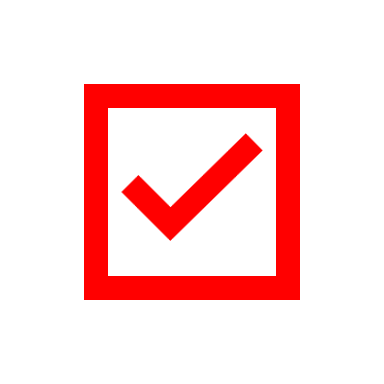 Created a memorable riff-based melody.
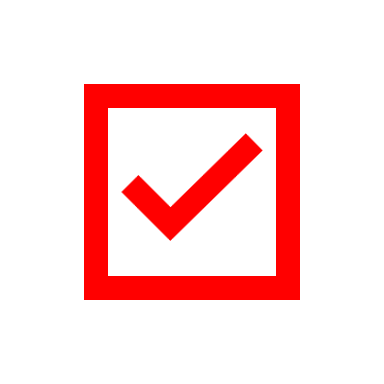 Reviewed our work to make improvements.
[Speaker Notes: Lesson 3

Conclusion
2 minutes 
Briefly review what has been covered in the lesson. Today we have:
Created a memorable riff-based melody.

Reviewed our work to make improvements.

(1 minute)]
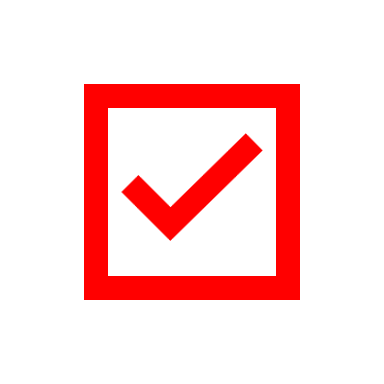 Can we show understanding of how a drum pattern, bassline, and riff fit together to create a memorable and catchy groove?
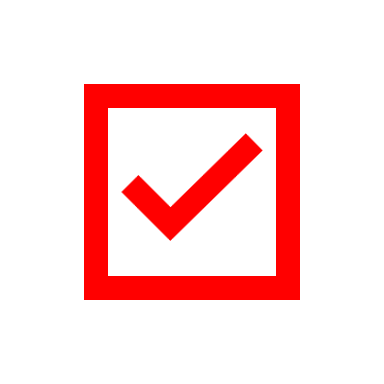 Can we identify drum patterns, basslines, and riffs and play them using body percussion and voices?
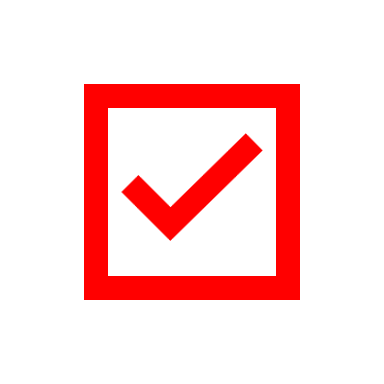 Can we compose and perform drum patterns, basslines, and riffs on a variety of instruments as part of a group?
[Speaker Notes: Lesson 3

Conclusion (cont.)

Check progress for the unit – how did we do?
   Can we show understanding of how drum patterns, basslines, and riffs fit together to create a memorable and catchy groove?

Can children copy drum patterns and riffs using body percussion, voices and instruments?

Can children compose and perform drum patterns, basslines, and riffs on a variety of instruments as part of a group?

(1 minute)]
Additional material
If you have time… 
Further listening
[Speaker Notes: Additional material
If you have time…
Some suggestions and ideas for further activity.

Further listening
Examples of related music to watch/listen to and explore, complementary to the unit activity and focus.]
If you have time…
Create an arrangement:
You should have 3 components: Drum groove, bassline, riff. Each group now needs to think about how to structure your arrangement. 
You may not want all the components to start together. For example, you might want to start with the drum groove, then add the riff, and finally the bassline. Repeat a few times, then stop the bassline, followed by the riff, and then the drum groove.
Write your chosen structure down – use any format you like.
Rehearse, perform, record!
Could you add some dynamics? Are there some sections you think should be louder or quieter?
[Speaker Notes: If you have time…
Some suggestions and ideas for further activity.

Creating an arrangement.

The children should have three components of their composition – a drum groove, a bassline, and a riff. Each group now needs to think about how to structure the overall piece. 

When composing groove music, an important part is building up the groove – you don’t’ necessarily want all the components to begin together. For example, you may wish to start with the drum groove, then add the riff, and then finally add the bassline. Once this has repeated several times, the bassline could stop, followed by the riff and finally the drum groove. 

Ask each group to experiment with the overall structure of their composition. Again, remind them to keep it simple – it’s about building up the groove, adding one element at a time. 

They may wish to write down their structure and have this in front of them while they are rehearsing/performing. They can do this in any form of notation they find comfortable (e.g. graphic scores, grid notation, a list of instructions, staff notation – or a combination).

Extension task: are there some sections of the performance that should be quieter or louder than others (dynamics)? For example, you may wish for the composition to begin quietly, and then grow in volume (crescendo) when all of the other parts have joined in.]
Watermelon man
Written byHerbie Hancock.
Performed byHerbie Hancock, Dexter Gordon, Freddie Hubbard, Butch Warren, and Billy Higgins.
[Speaker Notes: Further listening
Examples of related music to watch/listen to and explore, complementary to the unit activity and focus.
 
The following example could be used as alternative tracks for the Listen and move/Clap the beat number warm-up activities at the beginning of each lesson.

Watermelon man by Herbie Hancock (from the 1962 album Takin’ Off)https://www.youtube.com/watch?v=_QkGAaYtXA0This is the original version of Watermelon man which was featured on Herbie Hancock’s debut album Takin’ Off. The track features tenor saxophonist Dexter Gordon, trumpeter Freddie Hubbard, bassist Butch Warren, and Billy Higgins on drums. It was released 11 years before the version on Hancock’s album Head Hunters, which is the focus of this unit.]